Consumo de Biodiesel en Unidades Termoeléctricas del MEM
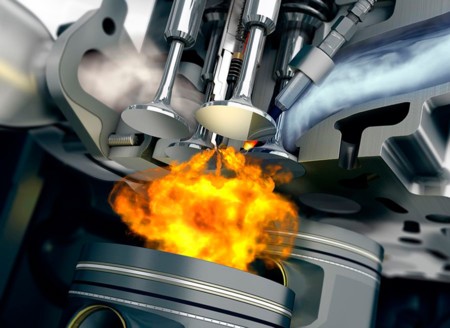 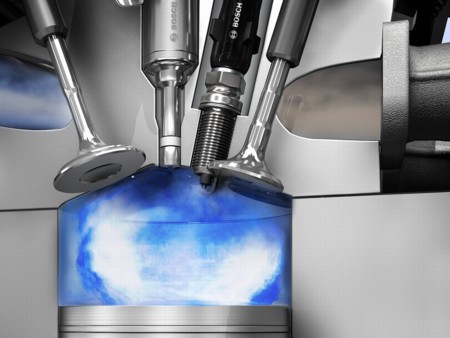 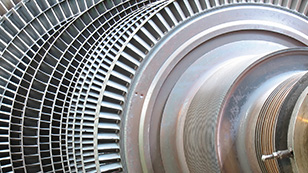 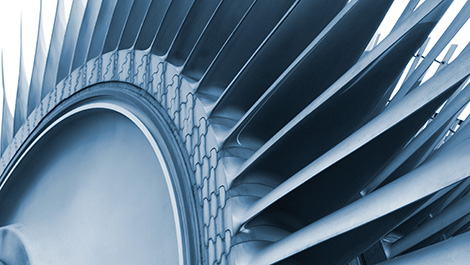 sabino@cammesa.com.ar
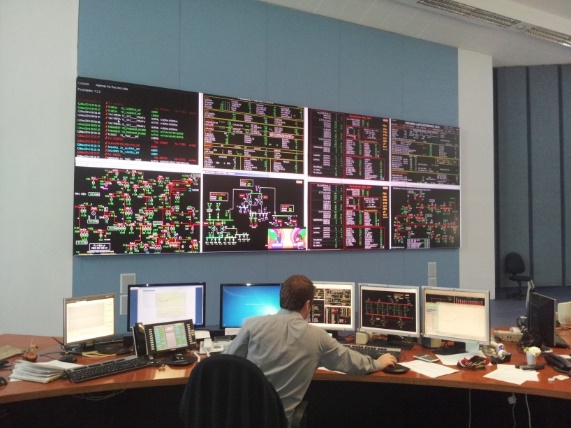 GENERACION
TRANSPORTE
DISTRIBUCIÓN
GRANDES  USUARIOS
USUARIOS  RESIDENCIALES
CAMMESA
Secretaría de  Energía Eléctrica
(Preside Directorio)
ADEERA
Asociación de Distribuidores
ATEERA
Asociación de Transportistas
AGUEERA
Asociación de Grandes Usuarios
AGEERA
Asociación de Generadores
Funciones de CAMMESA
Optimizar el uso de los recursos del MEM.
Despacho de Unidades, maximizando la seguridad del Sistema Eléctrico y la calidad del suministro en el MEM.
Cálculo de las transacciones económicas del MEM. 
Facturación y pagos
Gestionar contratos a largo plazo
Asegurar la transparencia
OPERACIÓN DEL SISTEMA ELÉCTRICO

CENTROS DE CONTROL –RELACIÓN JERARQUICA

Se define como operación de un sistema eléctrico de potencia a toda acción, manual o automática, que se  ejecuta sobre el sistema destinada a mantener todos sus parámetros dentro de los límites establecidos,  respetando los criterios de continuidad, seguridad, calidad y economía.
COC
COT
COTDT
COG
COD
COC :
COT :
Centro de Control de operaciones del SADI (CAMMESA)
Centro de Control de operaciones del sistema de transporte (TRANSENER)
COTDT :   Centro de Control de operaciones del sistema de transporte por distribución troncal
COG :
COD:
Centro de Control de operaciones de generadores
Centro de Control de operaciones de distribuidores (SACME)
Centro de Control (COC)
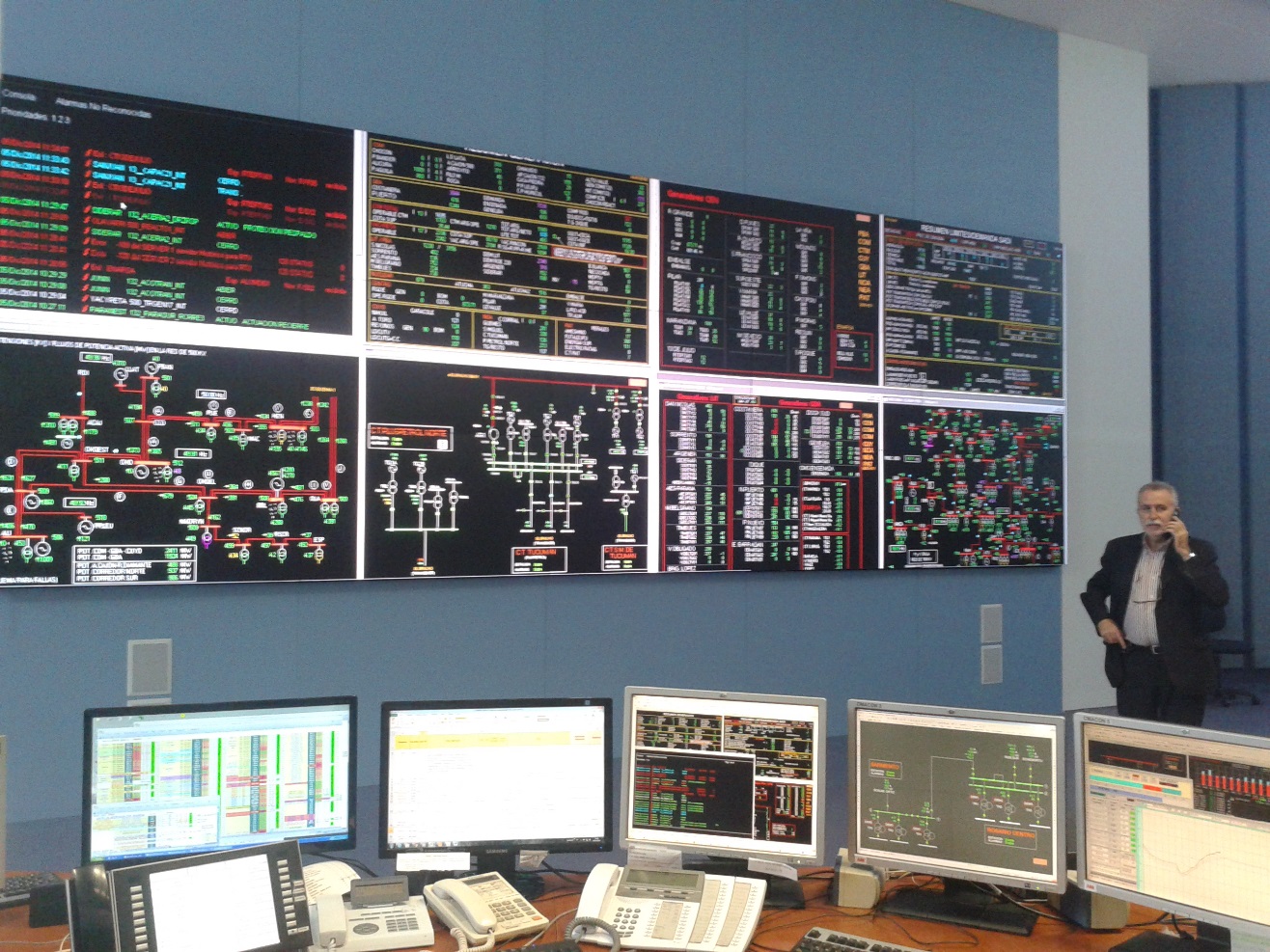 Objetivos básicos:
DISPONIBILIDAD (de Potencia y de Energía)
Generación que puede ser despachada.
SEGURIDAD
Continuidad del servicio en todo momento, sin colapsos ni grandes interrupciones, respetando límites de la Red de Transporte.
CALIDAD
Funcionamiento con Frecuencia estable y Tensiones dentro de límites establecidos, para evitar cortes.
ECONOMÍA
Mínimo Costo Total de Generación de Energía para cubrir la demanda y las pérdidas, incluyendo la valorización de la Energía No Suministrada probable ante Fallas.
Algunas Referencias con relación a la utilización de Biodiesel
Ley 26093 Promoción de la producción, comercialización y uso de los biocombustibles
Decreto Reglamentario 109/2007
Res SE N° 828/2010  (Calidad)
Resolución SE N° 1125/2013  (art 2°)
Notas de instrucción de la SE
Consultas de CAMMESA a los Generadores
Sistema Vigente desde Agosto 2010 hasta Marzo 2013 para compras propias Res SE 95/2013
Nota SE N° 6018 15/09/2010
Define como prioridad en la Política Energética Nacional, la utilización del Biodiesel en turbinas de gas a ciclo abierto o combinado, debiendo CAMMESA entender al Biodiesel habilitado para su comercialización y consumo en el mercado interno como tipo de combustible vigente en el MEM.
1- Llevar las acciones necesarias para lograr la operación a la brevedad.
Se establece una señal económica de estímulo al uso de Biodiesel (precio de referencia publicado por la SE + 10%, en concepto de gastos de administración y costos financieros)
Adicionalmente se reconocen a quienes utilicen Biodiesel  10 u$s/MWh.
Mas 50% de la diferencia entre el precio de referencia y el precio de compra efectivamente abonado (si la diferencia es positiva).
Prioridad de cobro numeral “e” art 4° Res SE 406 08/09/2003
Aplicación a partir del mes de Agosto de 2010
No se aplican beneficios si el combustible lo provee CAMMESA
Precio de referencia de fletes 0,10 u$s/t km < 250 km, 0,085 u$s/t km > 250 km hasta 500 km y 0,075 u$s/t km > 500 km.
Entrega de documentación comercial (empresas habilitadas, precio producto y flete)
Res SE N° 1125/2013 Art 2°   30/12/2013
ARTICULO 2° — Las empresas en las cuales sea técnicamente posible la utilización de BIODIESEL para la generación eléctrica deberán agregar, a partir del 1° de enero de 2014, una proporción de dicho producto que no podrá ser inferior al DIEZ POR CIENTO (10%), mínimo en volumen, en la mezcla final con el combustible fósil gasoil necesario para el desarrollo de sus actividades.
Nota SE 573/2015 10/04/2015
Instruye a CAMMESA para implementación de la Operatoria para el 2015.
% Consumo de Combustibles
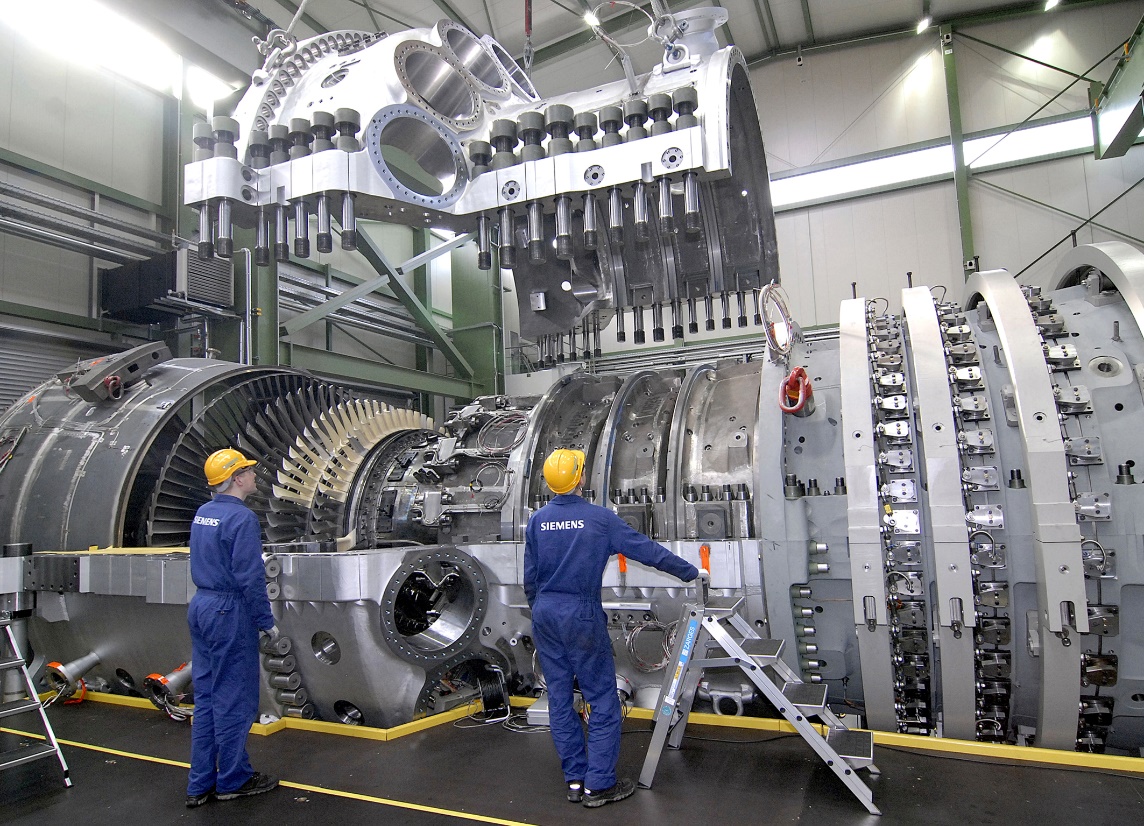 % Potencia
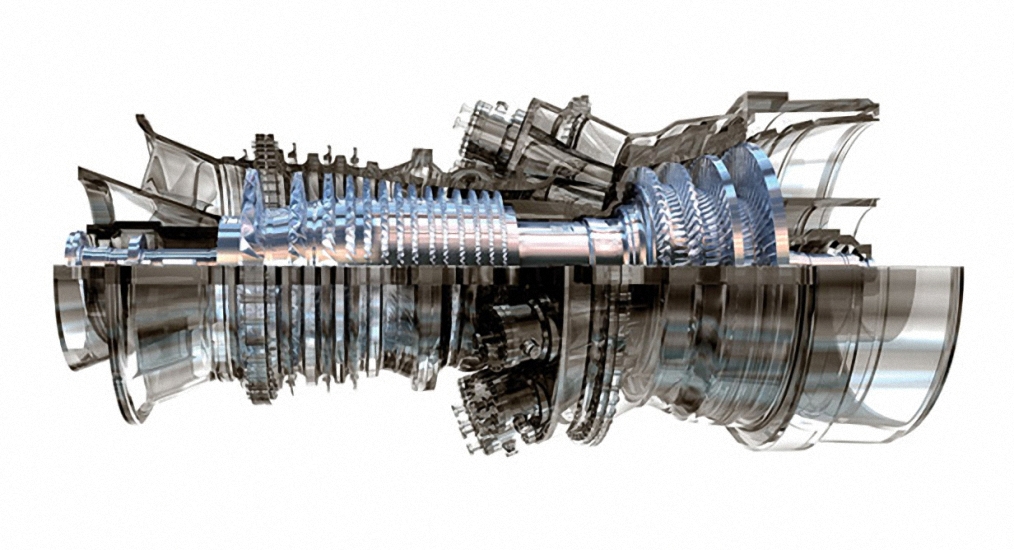 Resultados de las consultas a Generadores /Síntesis
Sin instalaciones, ni experiencia,  ni personal idóneo.
Contrato no preveía utilización de biodiesel
No es posible utilización Biodiesel al 10%
No se previó en la estructura de operaciones.
Necesidad de montaje de laboratorio. 
Disponibilidad de aditivos para ajustar desvíos.
Corte máximo indicado pro el fabricante 7% cumpliendo Norma DIN  14214.
Incompatibilidad con elastómeros utilizados, degradación de sellos, juntas y mangueras  mayor indisponibilidad.
Degradación acelerada de aceite lubricante del motor.
Reducida estabilidad (oxidativa y térmica) (ácido fórmico  ataca componentes internos y derivados de la polimerización  obstruyen filtros, crean sedimentos y  actúan como adherentes  en partes móviles reduciendo tiempo de servicio de los sistemas de inyección.
Higroscópico  corrosión en sistemas de inyección.
Menor rendimiento (11% menos PCI)
Aumento Nox
Acción Disolvente  Mantenimientos mas frecuentes en tanques
Almacenamiento exclusivo (> 98% de su capacidad)
Sin contacto con Cu, Pb, Bronce y Zn (acelera degradación)
Susceptible a variaciones de temperatura (amplitud térmica)
Necesidad sistema de agitación
Punto de enturbiamiento alto  sistema de calentamiento 
Distribuida III y IV aceptan hasta B20
En condiciones de recibir hasta B10.
Verificación de calidad antes de la descarga
Verificación ausencia de agua en tks.
Plazos inferiores a los 8 meses <B20, <4 B100 verificación c/60 días >2m
Almacenamiento 3 a 6°C por encima punto de enturbiamiento
Necesidad de Acondicionador de combustible con antioxidantes y mejoradores de estabilidad de oxidación
Estabilidad a la oxidación > 10 horas (EN 14112)
Crecimiento microbiano del Combustible en el agua
 Requerimiento del fabricante mas exigentes que especificaciones nacionales. 
Índice de Acidez, Metales Grupo I (Na y K)
Adecuación de Instalaciones = + 2,1 MM u$s
Aumento de Inspecciones adicionales a las de las 2000, 4000 y 8000 horas
Solicitud de ajuste de los valores acordados por contrato debido a mayores costos.
Inyección únicamente en régimen de potencia para evitar retornos a tanque.
Posibilidad de recibir y dosificar hasta 50 m3/día de FAME  en línea.
Reconocimiento de mayores costos
Utilización de consumibles
Personal y Servicios
Mantenimiento
Logística y Control
Administración y Gestión
B10 = incremento de costos operativos = +28% s/Gas Oil sin considerar amortización de inversiones.
Resultados de las consultas a Generadores /Síntesis
Altamente higroscópico 
El agua acelera la degradación (hidrólisis de los ésteres produciendo acidez y formación de jabones con el consiguiente taponamiento de filtros.
Bío aumenta 100 ppm por cada trasvase.
Punto de escurrimiento PE
Punto de obturación en frío POFF
Perfomance de filtrado a baja temperatura = Cold Soak Filtration Test CFST
El comportamiento a baja temperatura está determinado por la composición de los ácidos grasos saturados (más saturados=peor comportamiento)
Aditivos (Winter Additives) impiden formación de cristales y deprimen el punto de escurrimiento y el POFF.
Calefaccionado +6°C por encima Punto de Enturbiamiento
Se recomienda para reducir impurezas y otros contaminantes  (estero-glucósidos e insaponificables)= proceso de filtración en frío al final de la etapa de producción antes de almacenamiento, Antes de filtrado enfriado a 10°C y estacionado en tanques por 12 horas.
Estabilidad a la Oxidación: es función de la composición de ácidos grasos si está oxidado cuando se dosifica, los sedimentos y gomas solubles precipitan en el blending.
Estabilidad a la acidez taponamiento de filtros
Inertización con Nitrógeno
Alta rotación
Res 6/2010 Calidad 4/2/2010
ESPECIFICACIONES DEL BIODIESEL B100 PARA B5
Resolución SE 828/2010 Calidad FAME 10/09/2010
0,1
2,73
10
|
Análisis indicaron 1
0,3
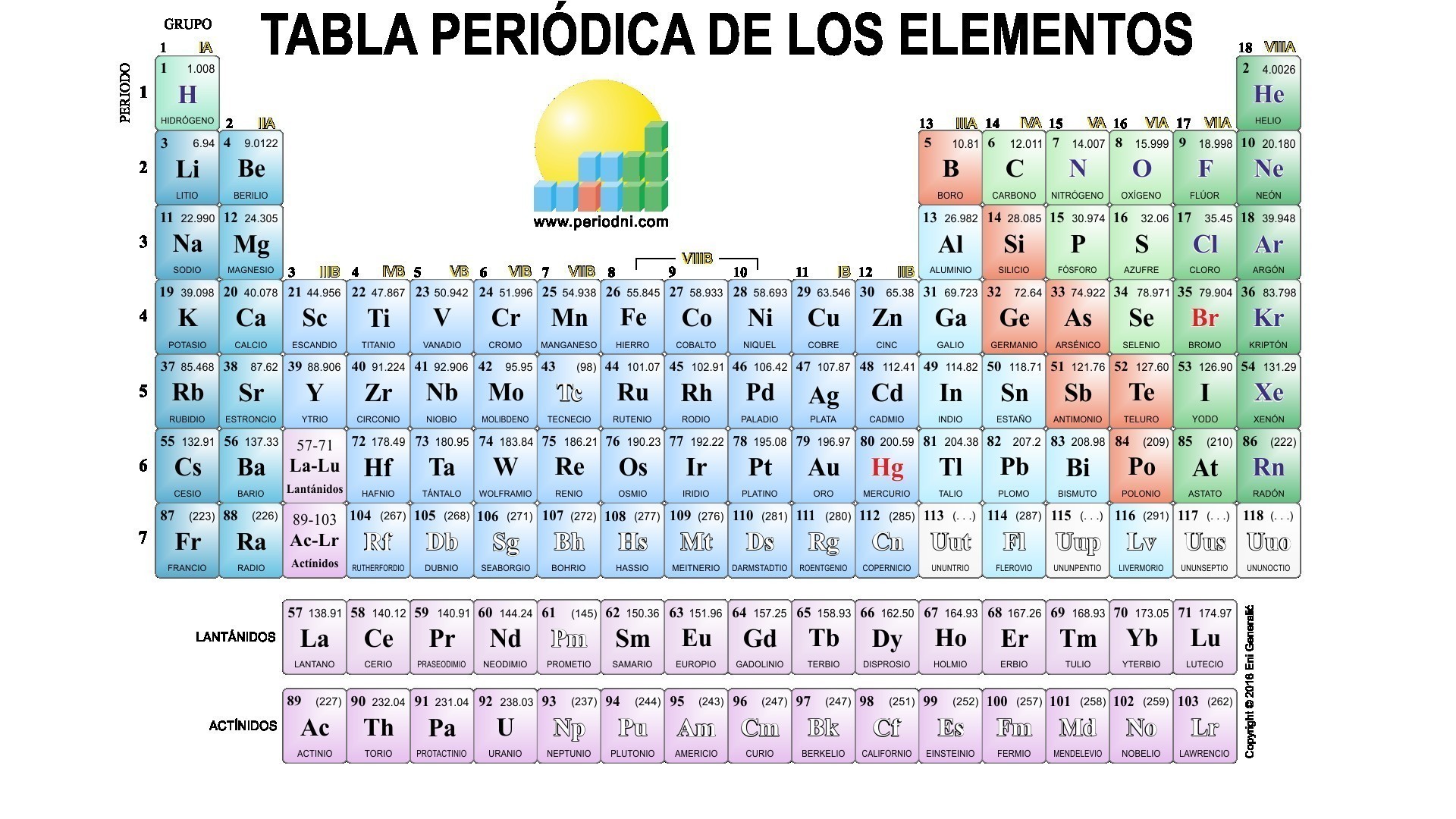 Res SE 95/2013 22/03/2013
22/03/2013 =    5,12 $/u$s
Remuneración de costos variables (no combustibles)
30 u$s/MWh
(8,10 $/u$s)
11 u$s/MWh
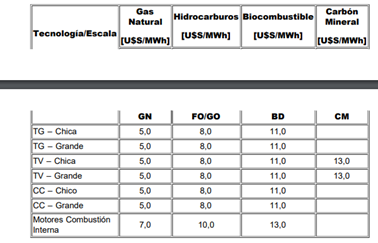 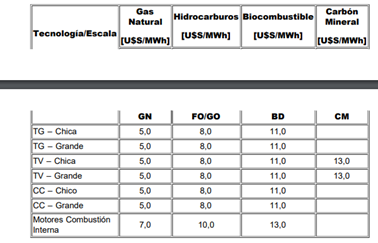 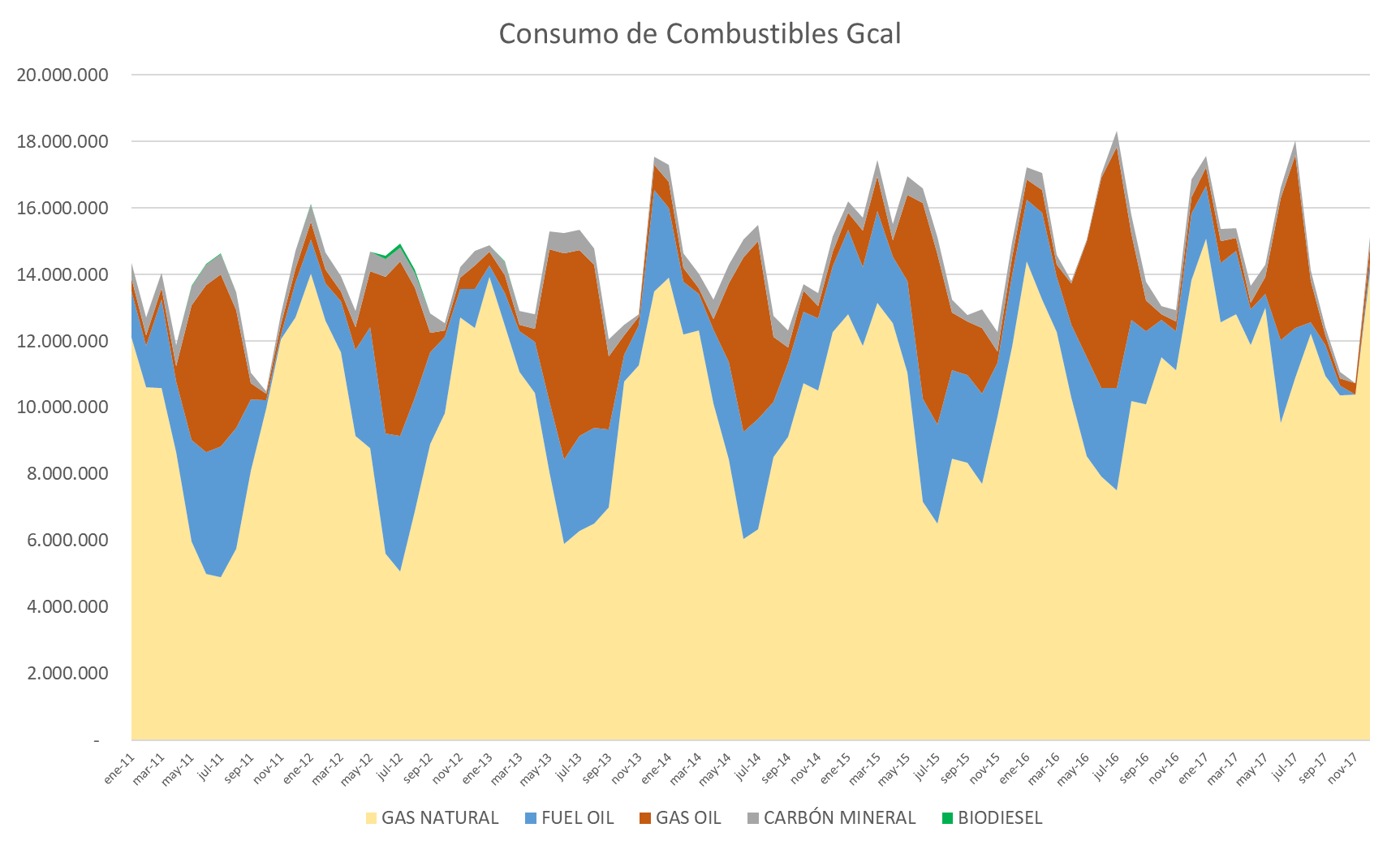 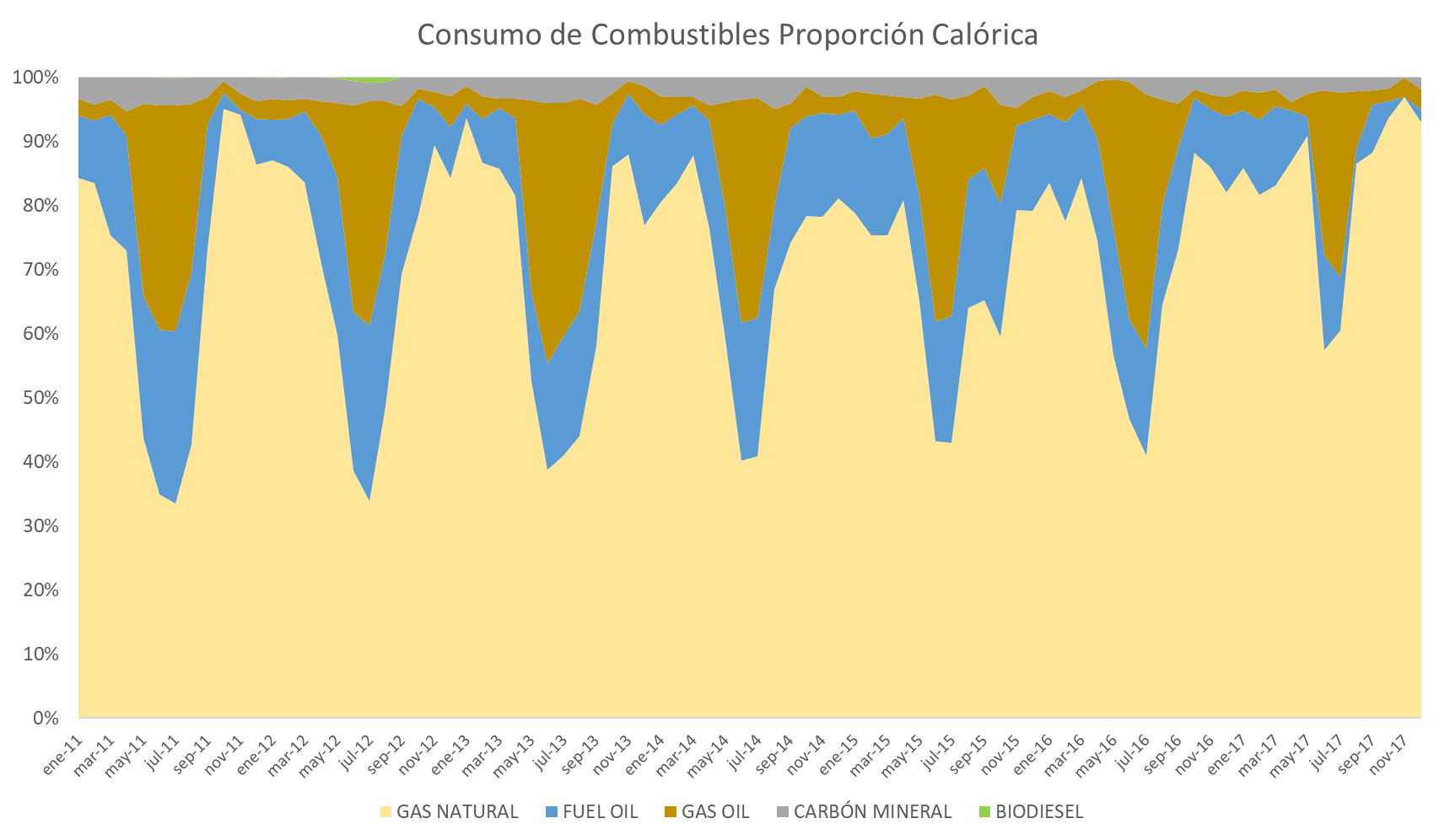 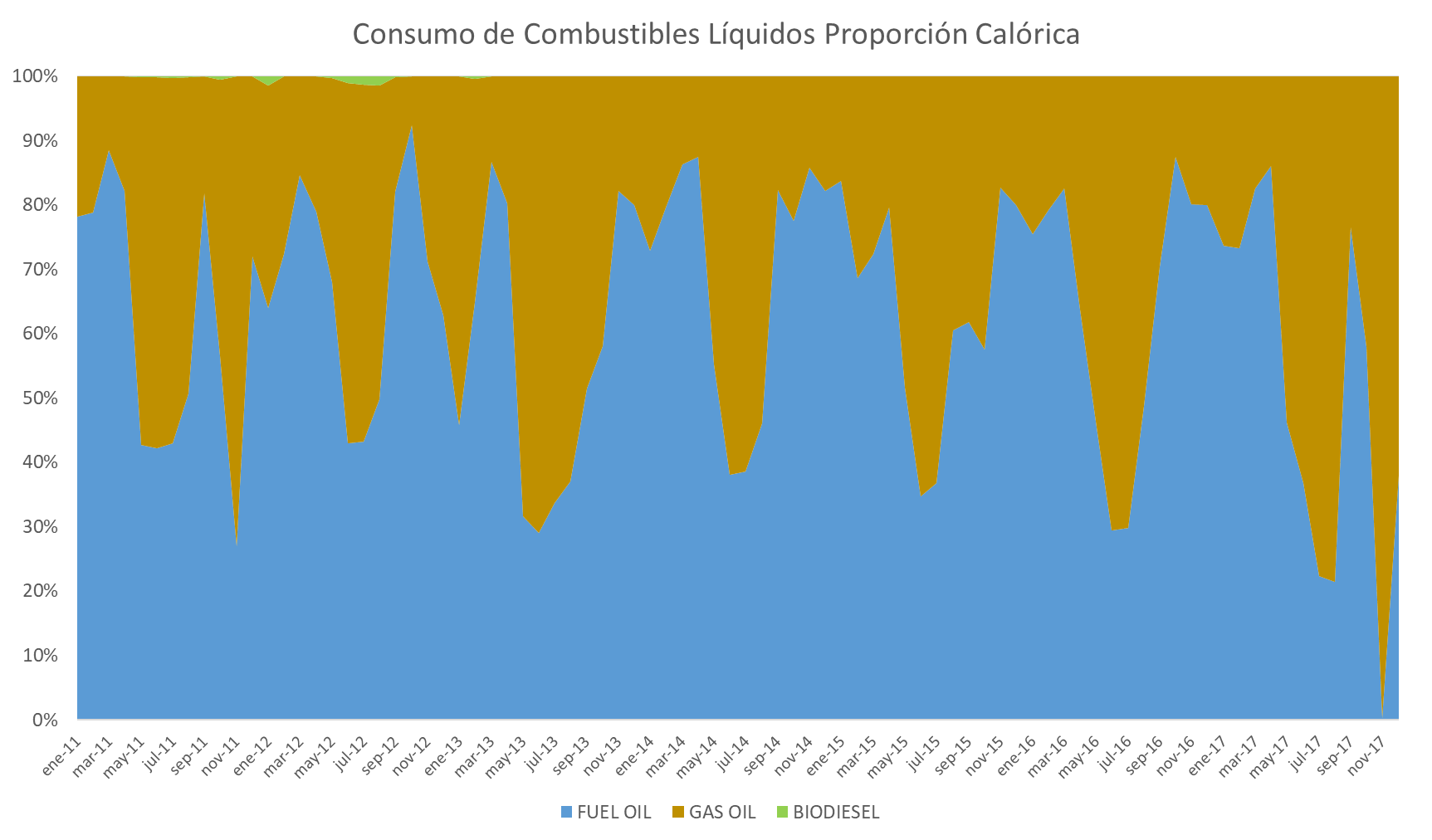 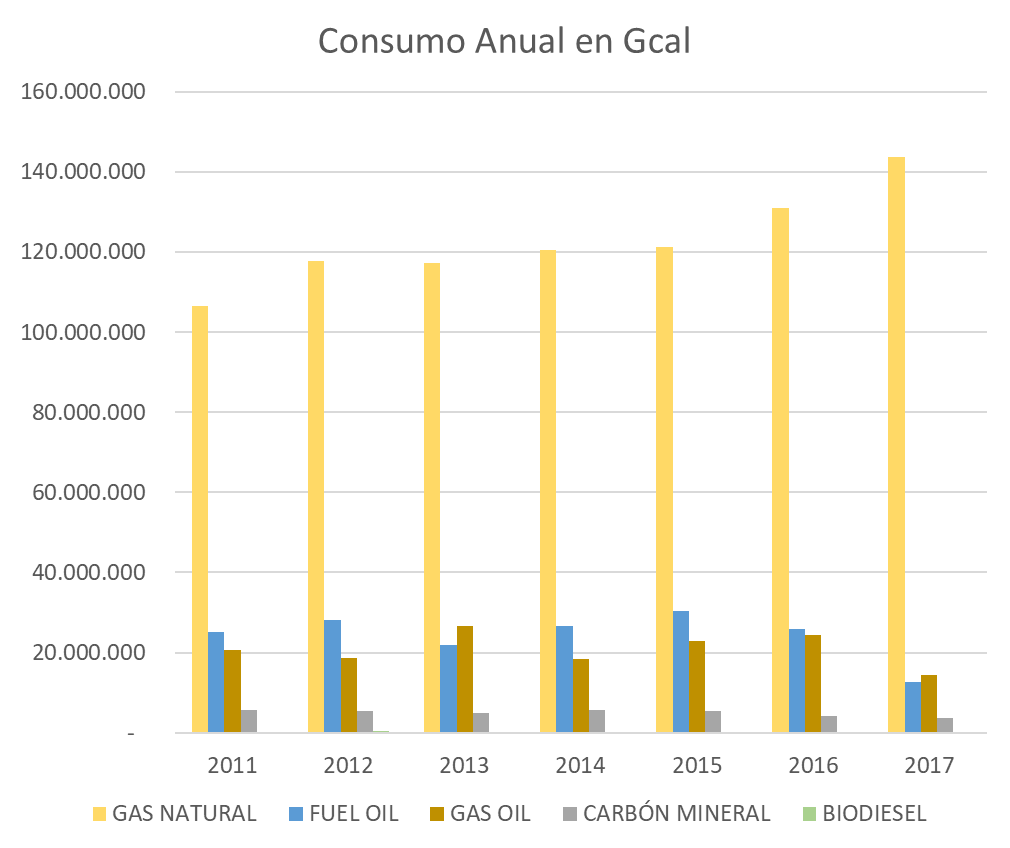 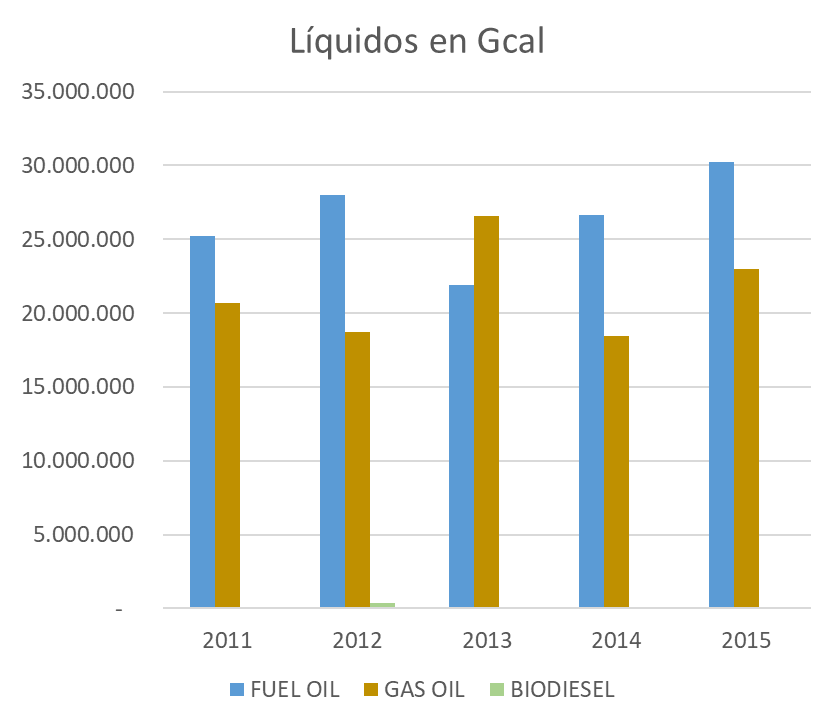 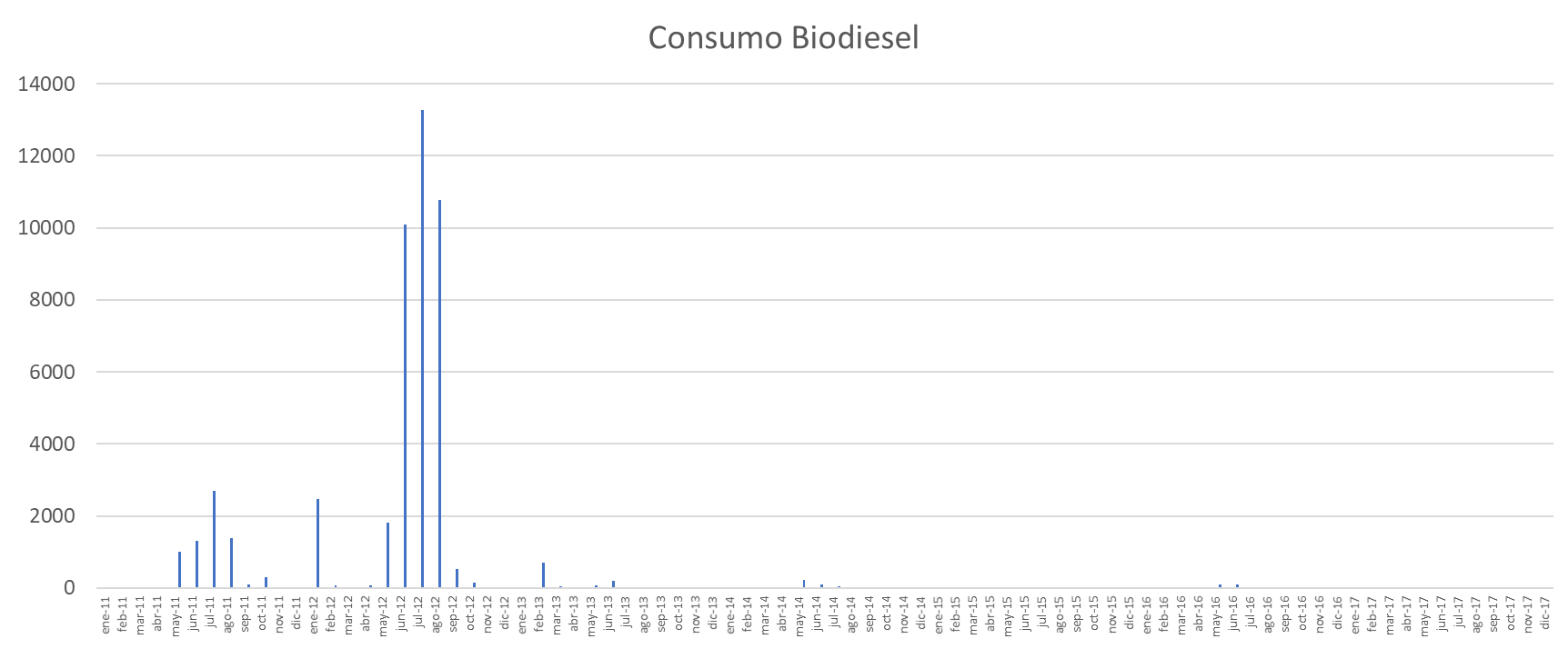 Escala Logarítmica
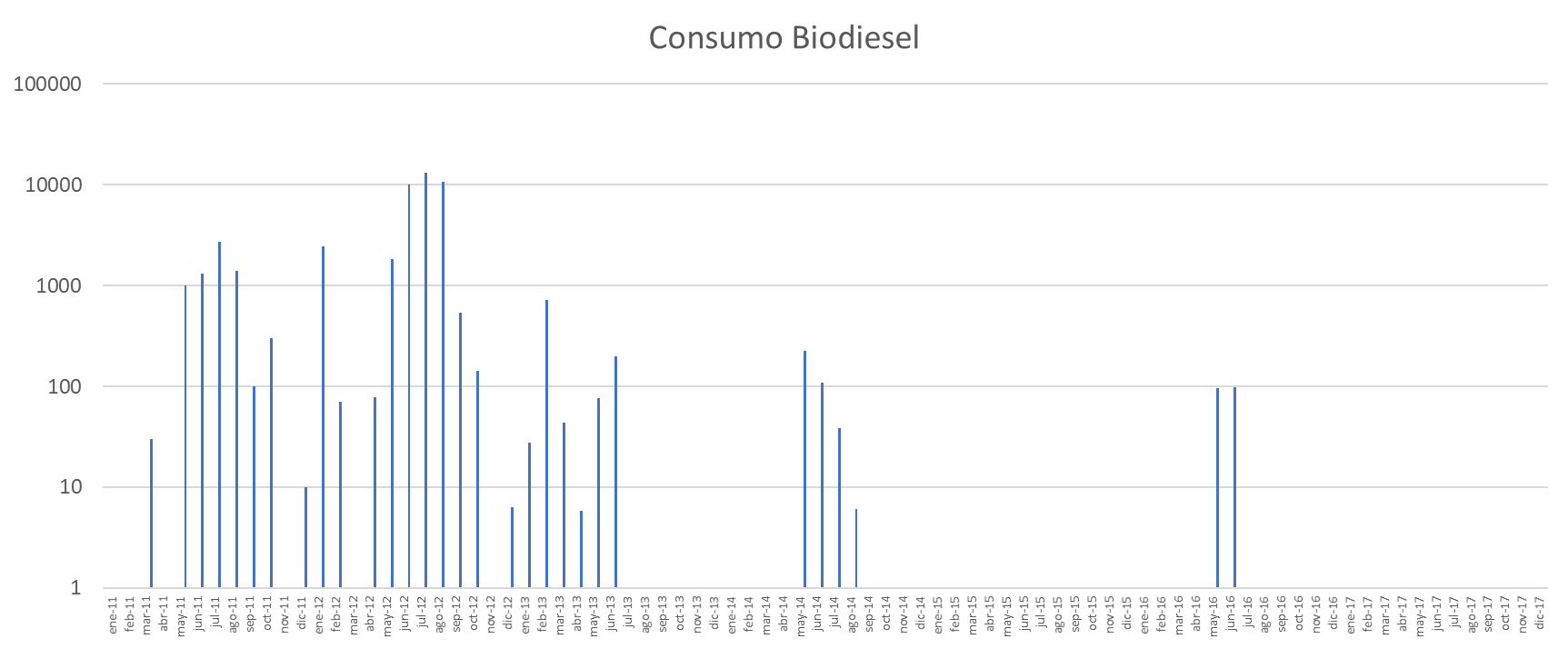 RESOL-2018-70-APN-SGE#MHA – EX-2018-54599157-APN -DGDOMEN#MHA 6/11/2018
Sustitúyese el artículo lo 8° de la Resolución Nº 95 del 22 de marzo de 2013 de la ex Secretaría de Energía por el siguiente – 
"Facúltase a los Agentes Generadores, Cogeneradores y Autogeneradores del MEM a procurarse el abastecimiento de combustible  propio para  la generación  de energía  eléctrica – 
Esta facultad no alterará los compromisos asumidos por los Agentes Generadores en el marco de los contratos de abastecimiento MEM con CAMMESA – 
Los costos  de generación con combustible propio se valorizarán de acuerdo al mecanismo de reconocimiento de los Costos Variables de Producción reconocidos por CAMMESA – 
El OED continuará con la gestión comercial y el despacho de combustibles para aquellos Agentes Generadores que no hagan o no puedan hacer uso de la facultad prevista en el presente artículo".
Consumo de Biodiesel Bx%
Gracias por su atención!!